Unit
1
A long and healthy life
FAMILY LIFE
Unit
LISTENING
LESSON 5
Food and health
WARM-UP
KAHOOT!
- Use your electronic devices to scan the QR code or enter the game pin to join the game.
- The whole class complete to answer the questions.
- After the game, Ss with the highest point is the winner.
[Speaker Notes: Link: https://create.kahoot.it/details/af7bb445-6028-430f-8ba9-a8adef37264d]
PRE-LISTENING
What is a balanced diet?
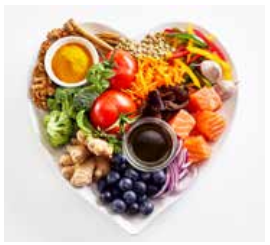 A diet that contains different kinds of foods in appropriate amounts to give our body the nutrients it needs
PRE-LISTENING
Choose the correct meaning of the underlined word and phrase
1
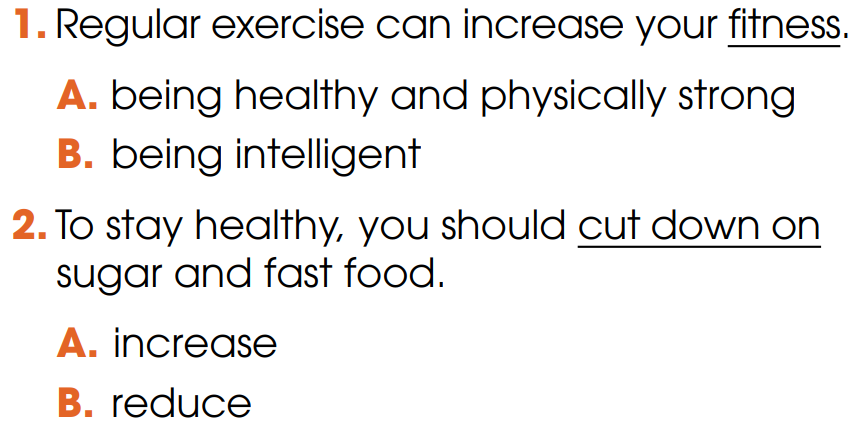 PRE-LISTENING
cut down on
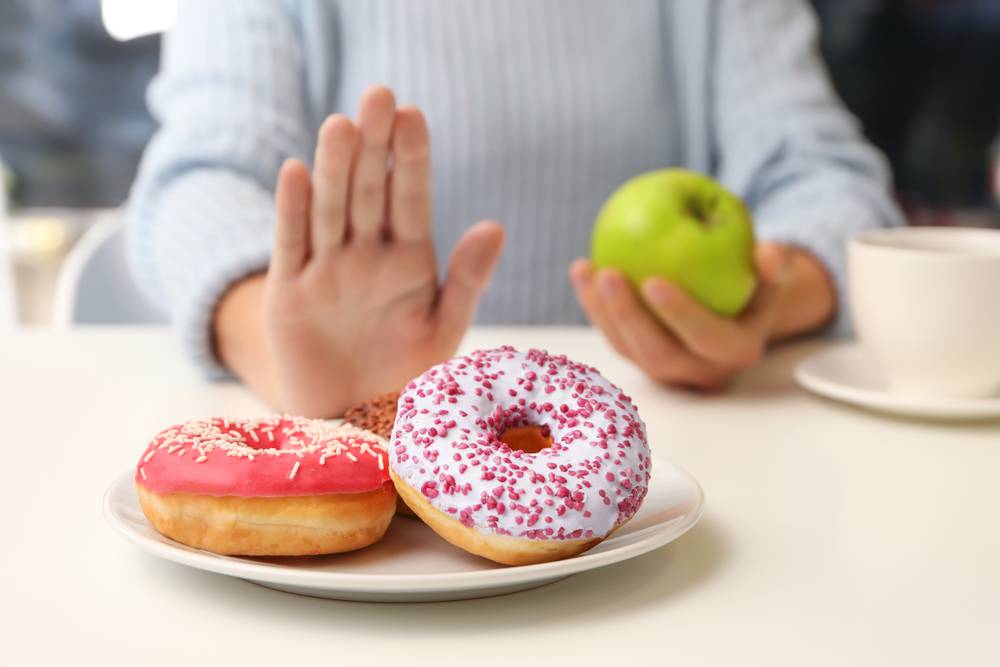 /kʌt daʊn ɒn /
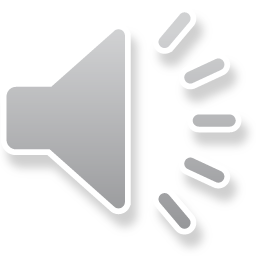 to reduce the size, amount or number of something
E.g. I will show you 5 tips to cut down on sugar.
PRE-LISTENING
acne (n)
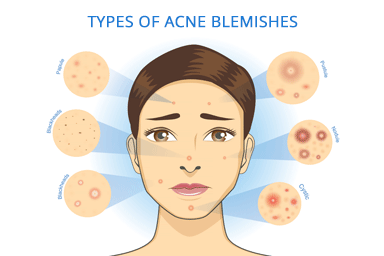 /ˈækni/
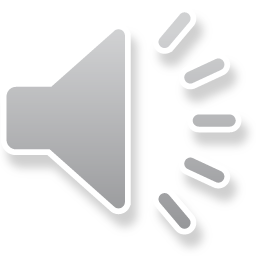 a skin condition, common among young people, that produces many pimples (= spots), especially on the face and neck
PRE-LISTENING
skincare (n)
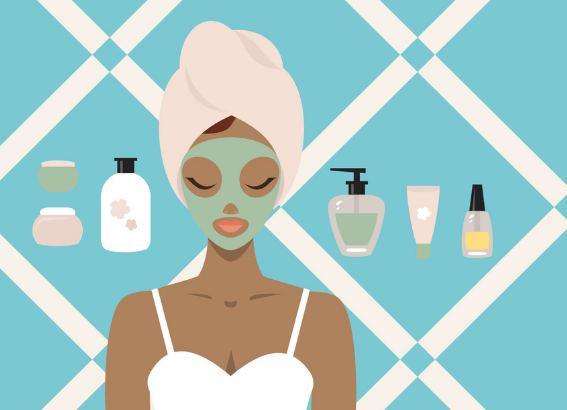 /ˈskɪnkeə(r)/
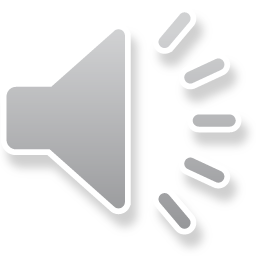 the use of creams and special products to look after your skin
PRE-LISTENING
fitness (n)
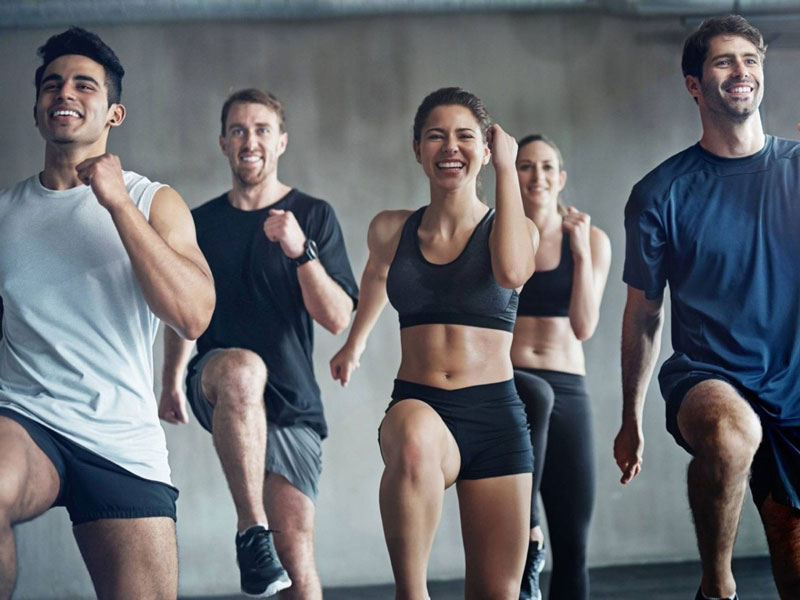 /ˈfɪtnəs/
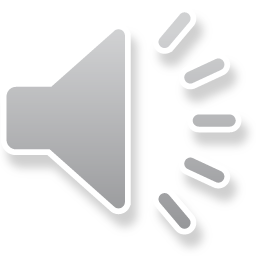 the state of being physically healthy and strong
PRE-LISTENING
brown rice (n)
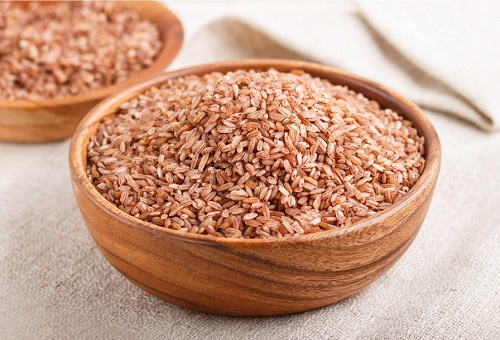 /ˌbraʊn ˈraɪs/
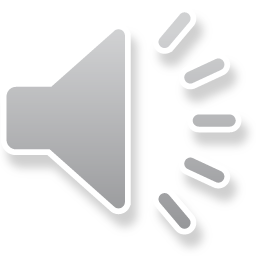 rice that is light brown because it has not had all of its outside part removed
PRE-LISTENING
WHILE-LISTENING
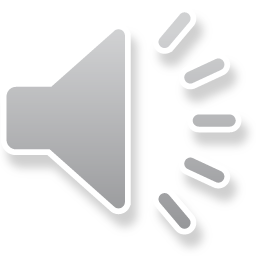 Listen to a TV chat show about teen health. Circle the topic of the show.
2
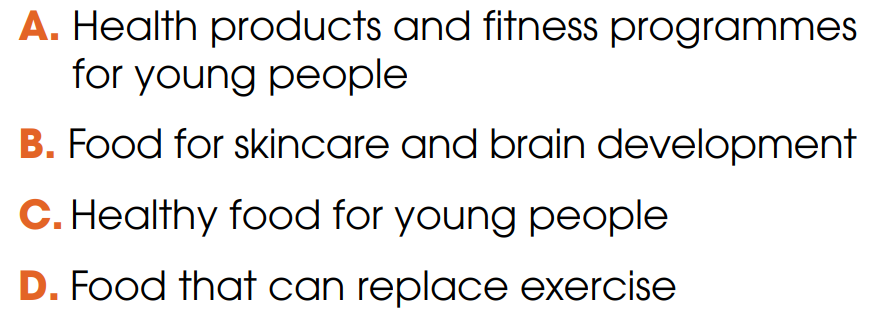 WHILE-LISTENING
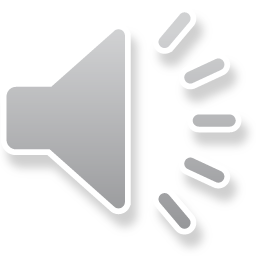 3
Listen again and tick the food which is recommended in the talk.
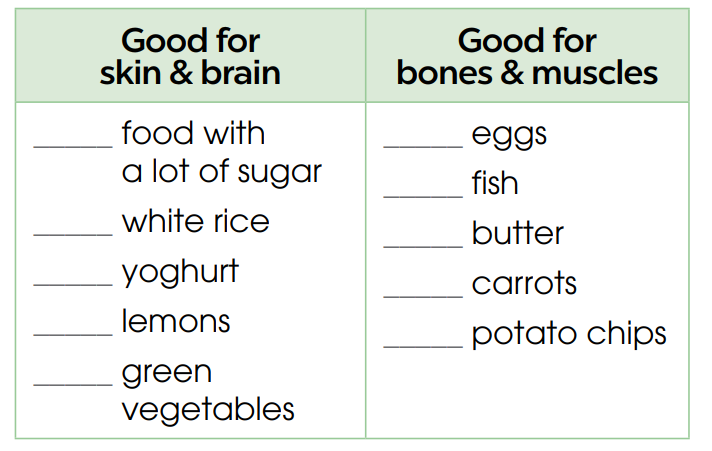 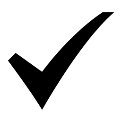 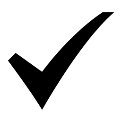 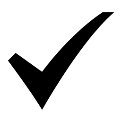 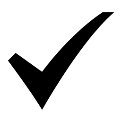 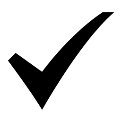 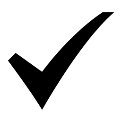 WHILE-LISTENING
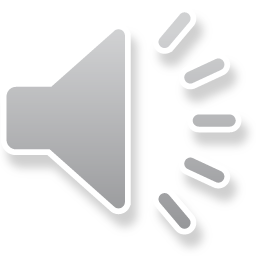 Listen again and complete the sentences. Use ONE word for each answer.
4
sugar
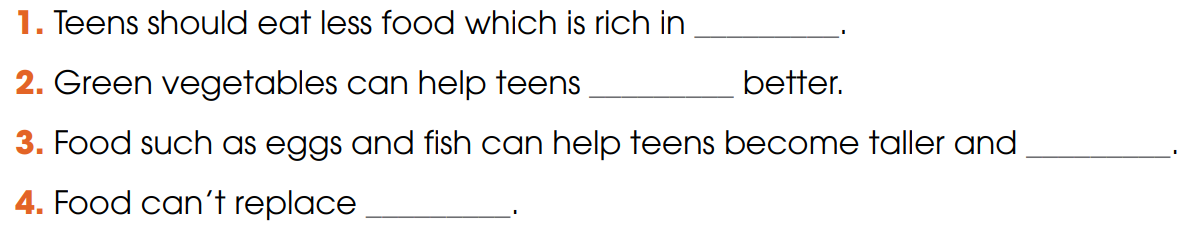 concentrate
stronger
exercise
POST-LISTENING
Work in groups. Make a healthy meal plan for one day and explain why you have selected the food.
5
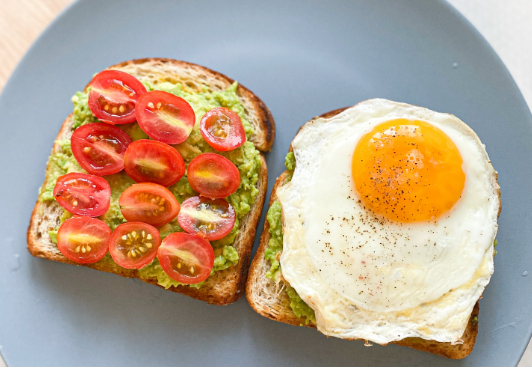 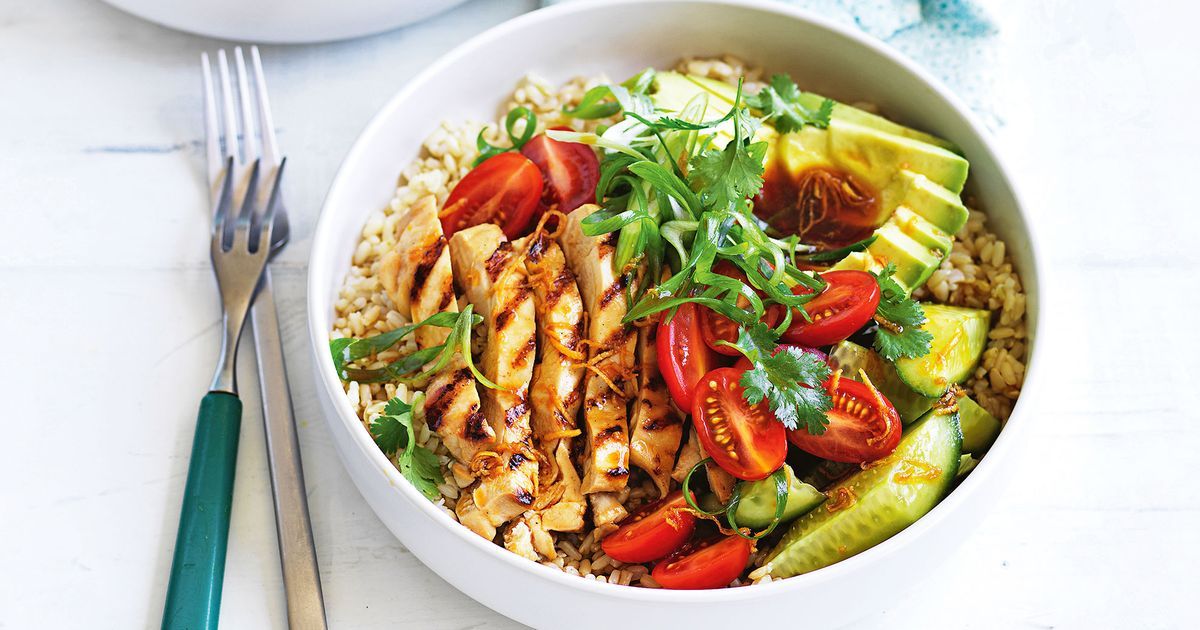 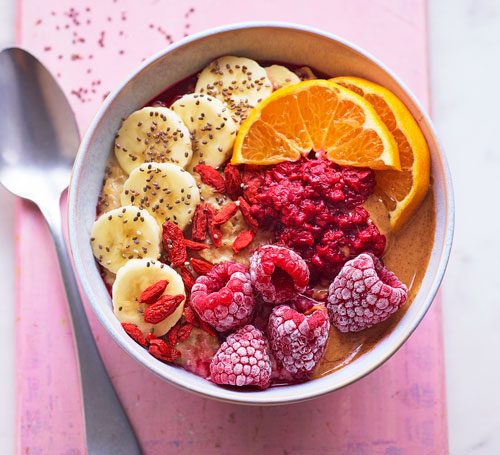 CONSOLIDATION
1
Wrap-up
What have you learnt today?
Healthy food for teenagers
Listening for main ideas and specific information
CONSOLIDATION
2
Homework
Do exercises in the workbook.
Prepare for Lesson 6 - Unit 1.